ビュースポットおおさかウォーキングコース
（堺市堺区・北区）
アスマイル　チェックイン地点
推奨ウォーキングコース
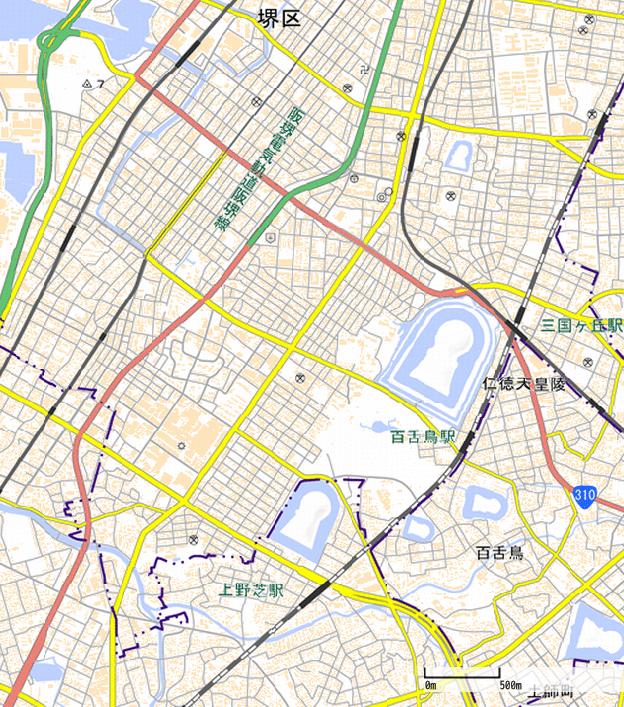 チェックイン地点 １
チェックイン地点 ２
チェックイン地点 ３
堺市駅
ニサンザイ
古墳
堺市役所
展望ロビー
旧堺燈台前
堺東駅
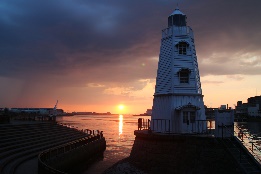 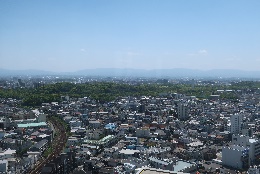 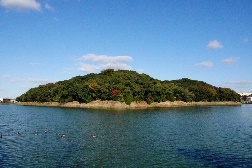